Young people, Risk, Social media and Dating apps: Methodological innovations for the study of violence and sexual violence online.
Jorge Ramiro Pérez Suárez, Raquel Rebeca Cordero Verdugo, Antonio Silva Esquinas, Julio Díaz Galán, Stefanía Donnet Hermida, Carmen Sanz García, Mario Muñoz Anguita, Adán Arsuaga Méndez, David Pavón Herradón, Aida Fonseca Díaz, Laura Gómez Cuesta .
4th April 2023
Grupo Conocimiento-Investigación en Problemáticas Sociales
https://criminologia.hypotheses.org/
Contents
Introduction: Dramaturgy and the transaesthetic.                                                               05
Methodology: Researching Young People online.	06
Results I: The cannibal self(ie). 	12
Results II: Happycracia & Pain Porn.	14
Results III: The adulthood fetish.                                   16
Results IV:  The   Impact on mental health.                19      
Results V: The parents’ perspective.                            20
Conclusions	23
3
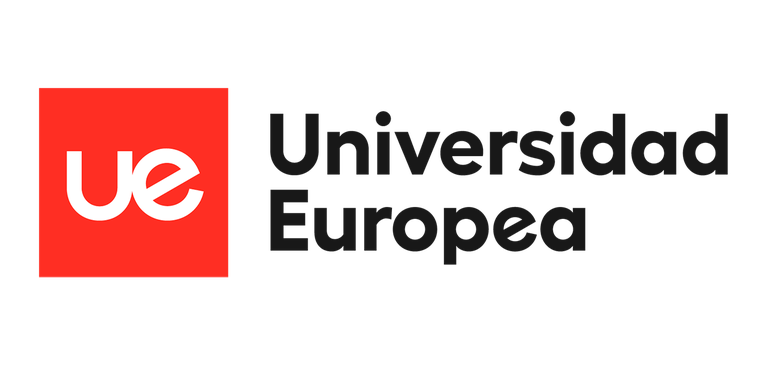 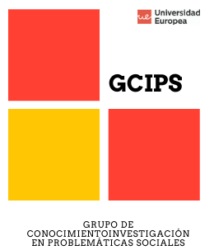 PHILOSOPHY
CRIMINOLOGY
LAW
Dramaturgy and the transaesthetic
According to Lipovetsky:

Lightness and constant movement.

Hypernarcissism.

Worship of fashion and beauty.

Marketing of oneself.

Hyperconsumption.

The banaility of social media..
According to Goffman:

Belief in the part.

Front.

Dramatic realization.

Idealization.

Maintenance of expressive control.

Misrepresentation.

Mystification.

Reality and contrivance.
5
Researching Young People online (I)
CONFIDOMINA2.NET (CIPI/20/171 and Banco Santander)
G.O.  Identify and define new forms of domination and social relationships between users aged 13-18 on social networks.
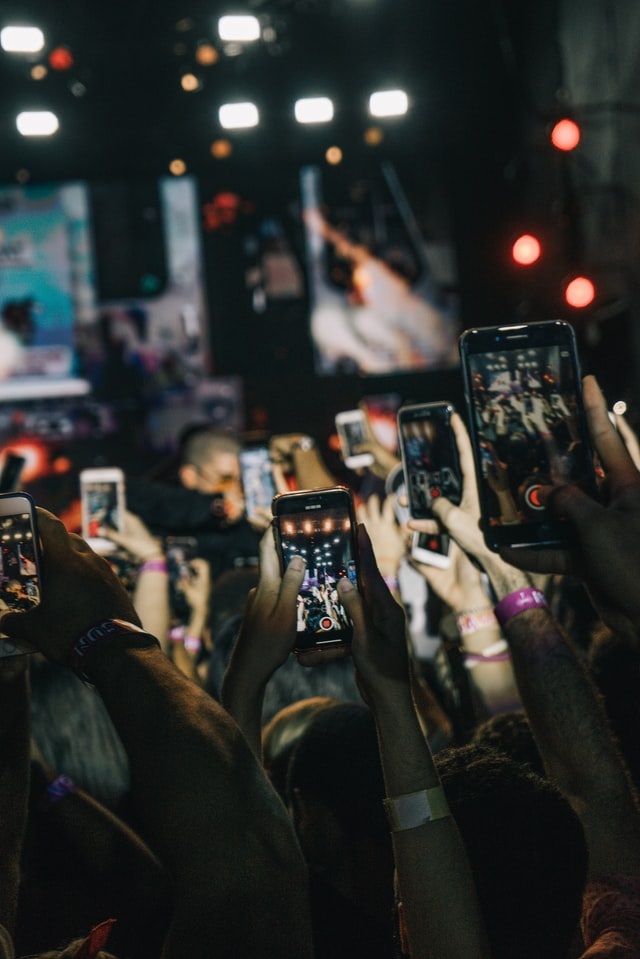 6
Researching Young People online (II)
A.I.DRIANA (CIPI/213006.48)
G.O. Demonstrate the benefits of story-telling in the construction of effective communication channels between parents and children, in order to identify and prevent the risks associated to the use of digital environments.
7
Researching Young People online (III)
ENROLLA2 (CIPI 2018/UEM34)
G.O. Study the perception of security of individuals aged 18-35 using dating apps and its impact on their levels of victimisation and public health risks.
8
Researching Young People online (IV)
COVID LOVE (CIPI 20/159)
G.O. Understand the motivations that led individuals to the use of dating apps during lockdown, what types of practices where carried out and their impact on the spread of SARS-CoV-2.
9
Researching Young People online (V)
Digital Ethnography (Pink et al., 2016)
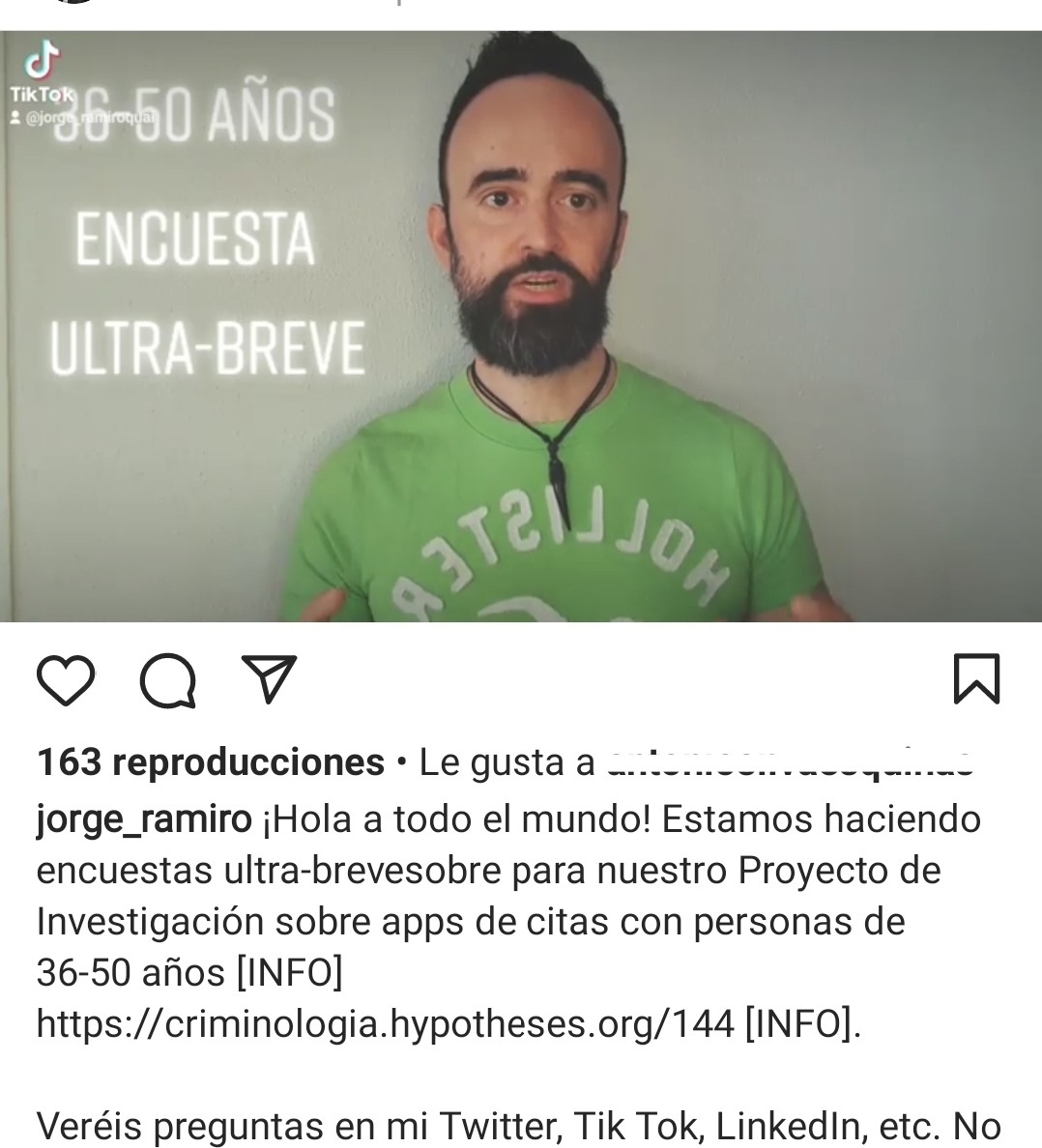 PRINCIPLES
10
Researching Young People online (VI)
Digital Ethnography (Pink et al., 2016)
11
The cannibal self(ie) (I)
I am tired of People treating me like a pice of meat [Respondent 208]
Aegon says he is not affected by the aesthetic pressures of social media, but many people do suffer because of that and feel inferior because they do not have what appears on social media. Rhaenyra recognises that she has, sometimes, felt insecure for these matters like seeing a girl with a very thin waistline, etc. Then she thinks and assumes she is ok and healthy, and it goes away. [Jorge R. Pérez’s meeting noes]
Aegon thinks that sexualised videos of boys and girls do not receive the same treatment, why is that a boy without a t-shirt is hot and everyone follows him and the girl without the t-shirt is looking for a boyfriend? All of them think that there are plenty double standards in relation to gender. [Jorge R. Pérez’s meeting notes]
12
The cannibal self(ie) (II)
EMPTY v. ACCOMPANIED
13
Happycracy & Pain Porn (I)
why does it seem you do not care anymore about anything?
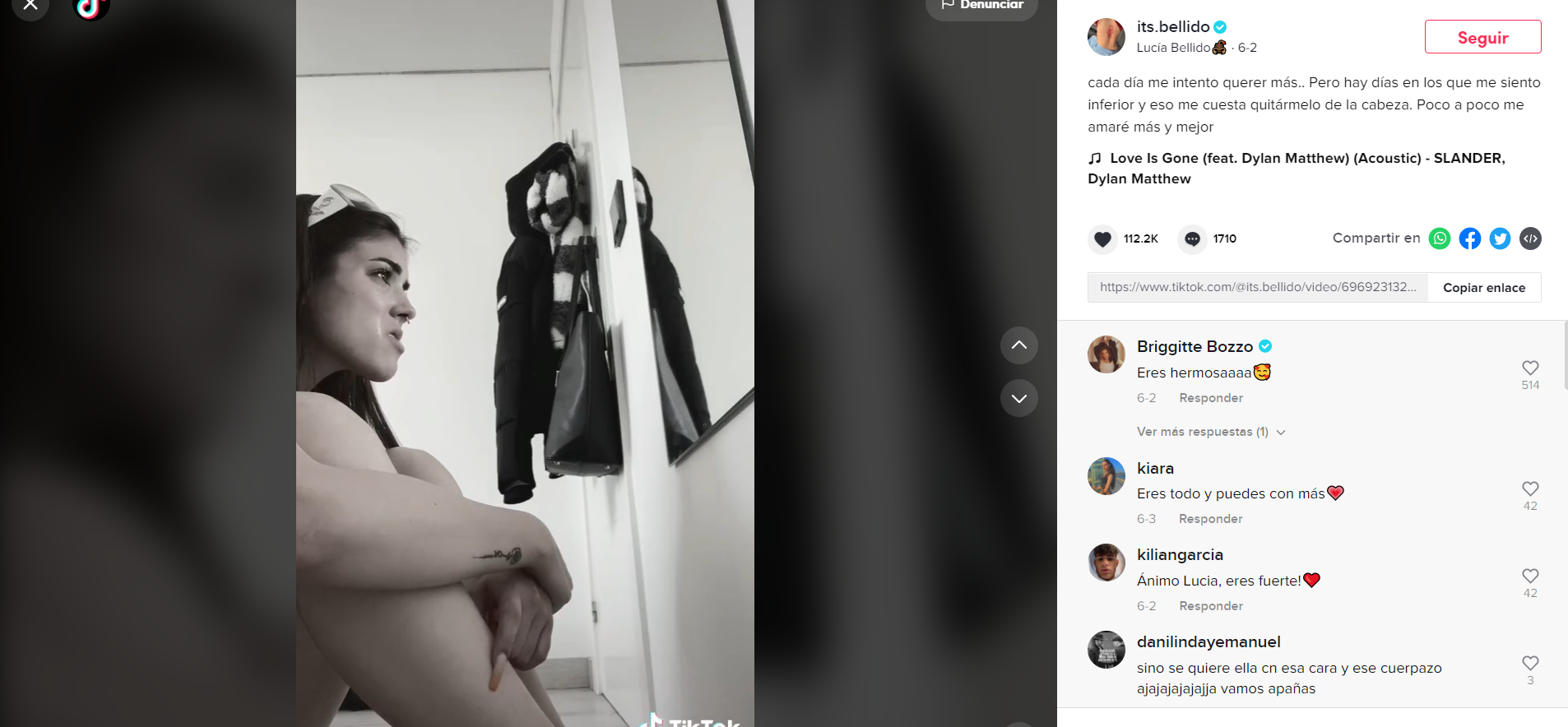 14
Happycracy & Pain Porn (II)
[Anonymous] got angry because they say that Tik Tok has evolved from a democratic platform where people did whatever they wanted and none criticised it to an arena of hate used to attack for whatever reason. They insist that if hatred is towards them, they have a strong self-esteem and they don’t really care, but if it is directed against friends, family members or random people it is not acceptable. [Antonio Silva’s field diary, emphasis added]
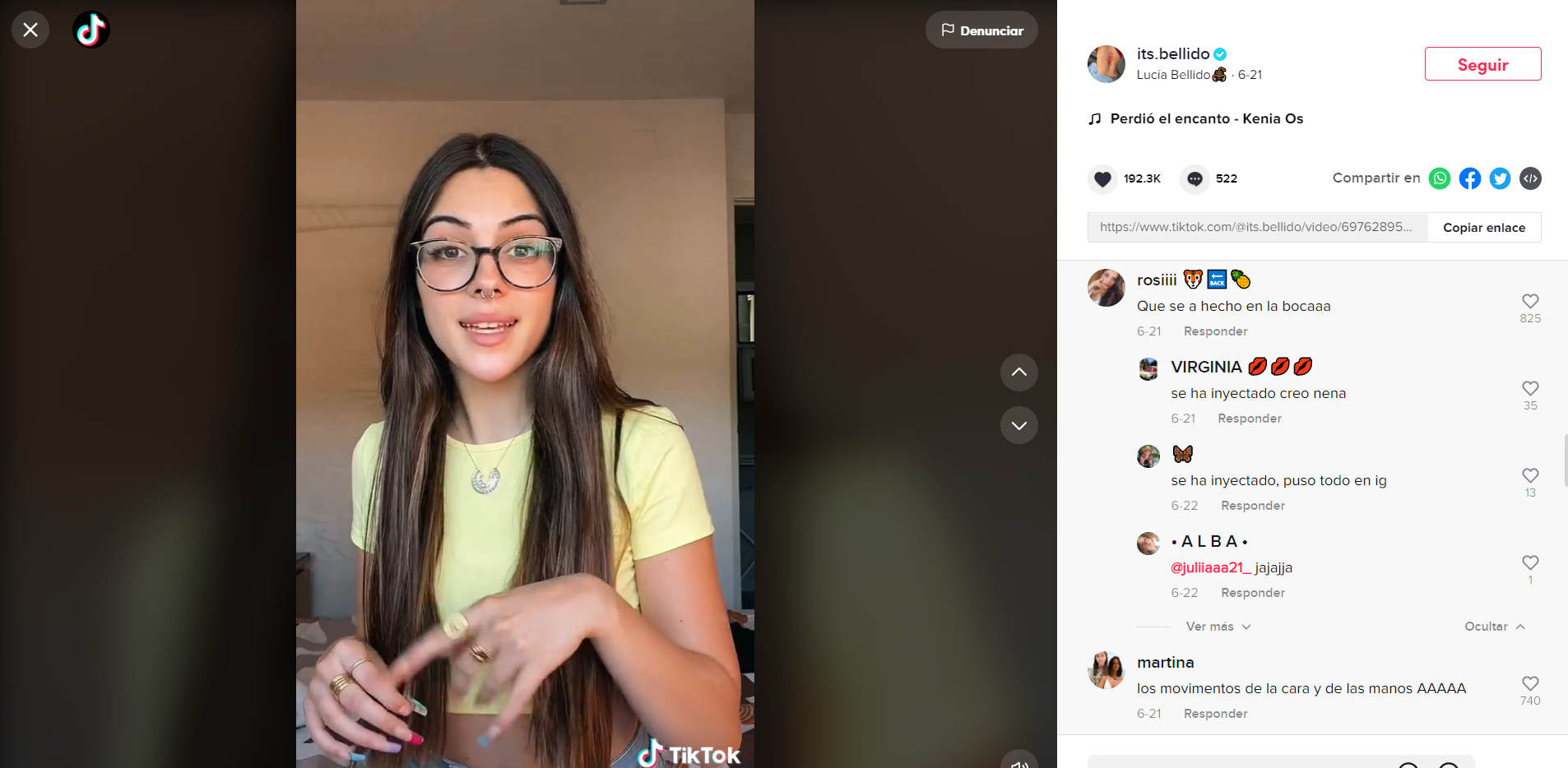 15
The adulthood fetish (I)
The best than can happen to us is becoming children again
The generating of a fake reality through fake models, because a lot of things are retouched on social media and kids believe that life works in a certain way. [Focus Group 1. Orientator and school teacher. Man, 44]
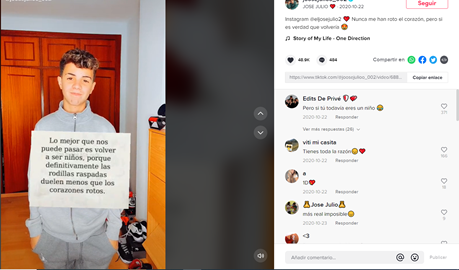 16
The adulthood fetish (II)
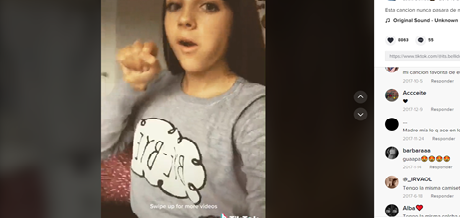 17
The adulthood fetish (III)
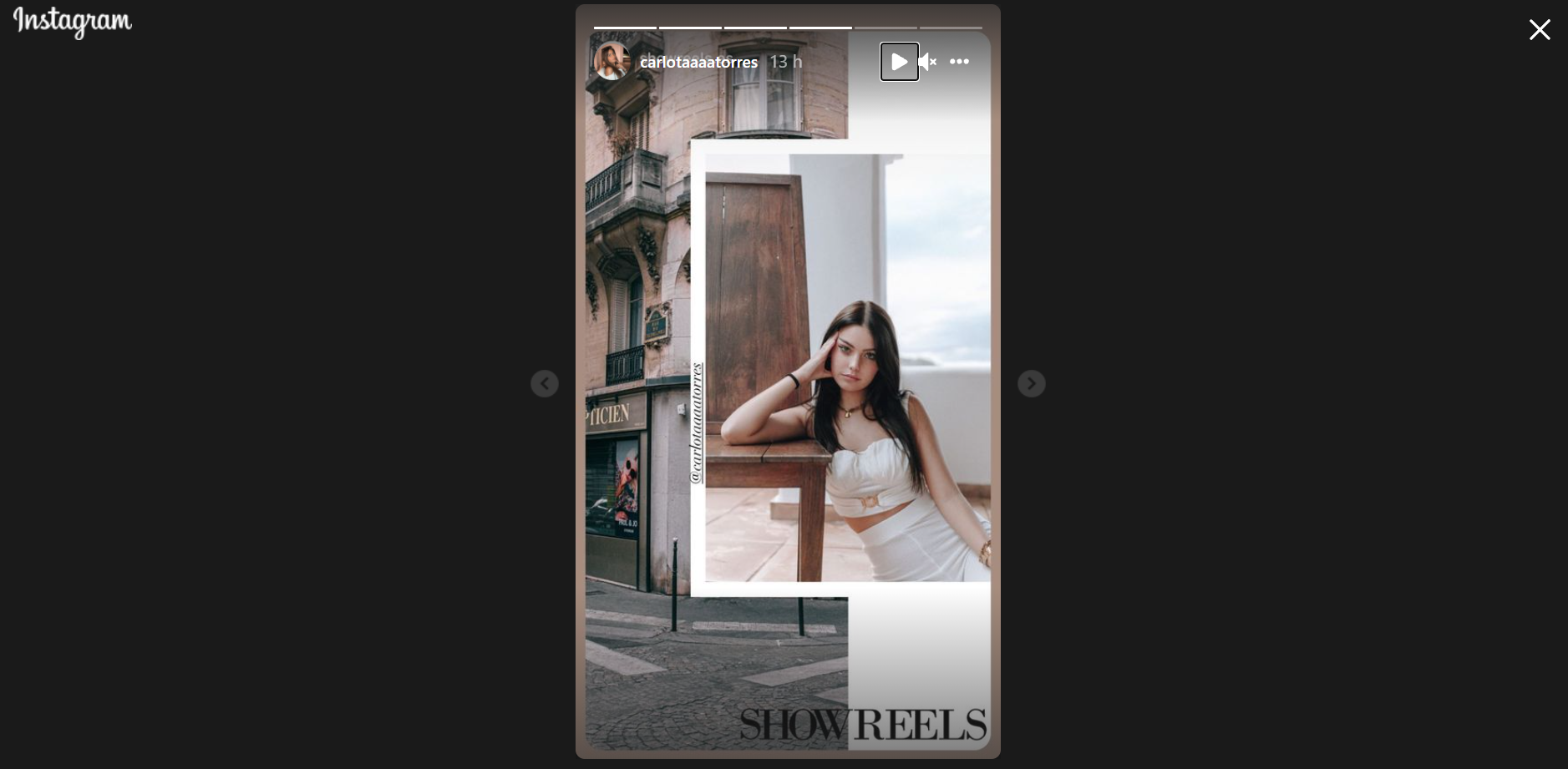 18
The impact on mental health
Confidomina2 Focus Groups and AIDriana’s interviews with parents
It gets them hooked, it becomes addictive. They lose track of time. (Mother, 45)
At the end, the internet, new technologies, social media, I mean, all the network that is becomes a tool for violences, to commit them… but also to get access to them. And in violences I include everything, I include dating violence, I include bullying, cyberbullying, sexting… [Focus Group 2. Lawyer. Woman, 54]
The problem I see is that they are not able to control the time they dedicate to the use of those social networks. [Focus Group 1. Teacher. Woman, 52]
Let’s say it is a competitor for family life and social life with friends. [Focus Group 1. Lecturer. Man, 50]
It has robbed us a lot of time for being with the family and for the ways of socialising they have between them. [Focus Group 1. University personnel. Woman, 47]
19
The parents’ perspective (I)
I think it affects such relevant aspects like imagination and creativity. (Father, 42). 

I am worried about the loss of personal and identity control that the use of the mobile phone is generating. (Father, 42)

Too much exposure of their lives and intimacy. (Mother, 48)

That they meet strange people or get involved in freak communities that I do not like very much. (Father, 54)

Everything, basically that they take advantage of their innocence. (Father, 55)
Worries
20
The parents’ perspective (II)
Education
Beyond risks and healthy habits, I am interested in the consequences of those risks and unhealthy habits. (Father, 52).

That they had more real examples of internet addiction and other problems related to the digital. (Father, 54).

That they explained them how vulnerable they are on media, the addiction that excessive use causes, and the possible crimes they could be victims of.(Father, 55).
General lack of satisfaction
21
The parents’ perspective (III)
Perception
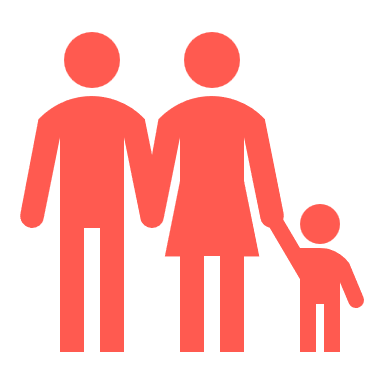 Internet knowledge, M=6,71

Perception of safety on the internet, M= 6,14
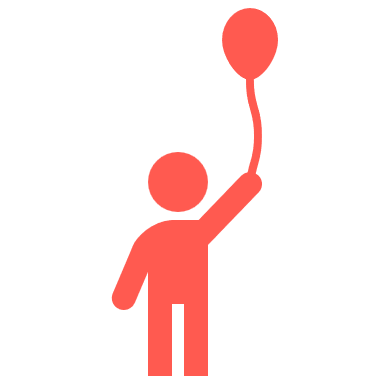 Perception of your children’s safety on the internet, M= 5,57 

Perception of your children’s feeling of safety on the internet, M= 7,57
22
Conclusions (I)
High impact on self-esteem.
Lack of family involvement.
Lack of knowledge.
Reality distortion.
Frustration.
Ennui.
Worship of beauty.
Perpetuation of gender roles.
School Failure.
False expectations of personal freedom.
Mental health and suicide.
23
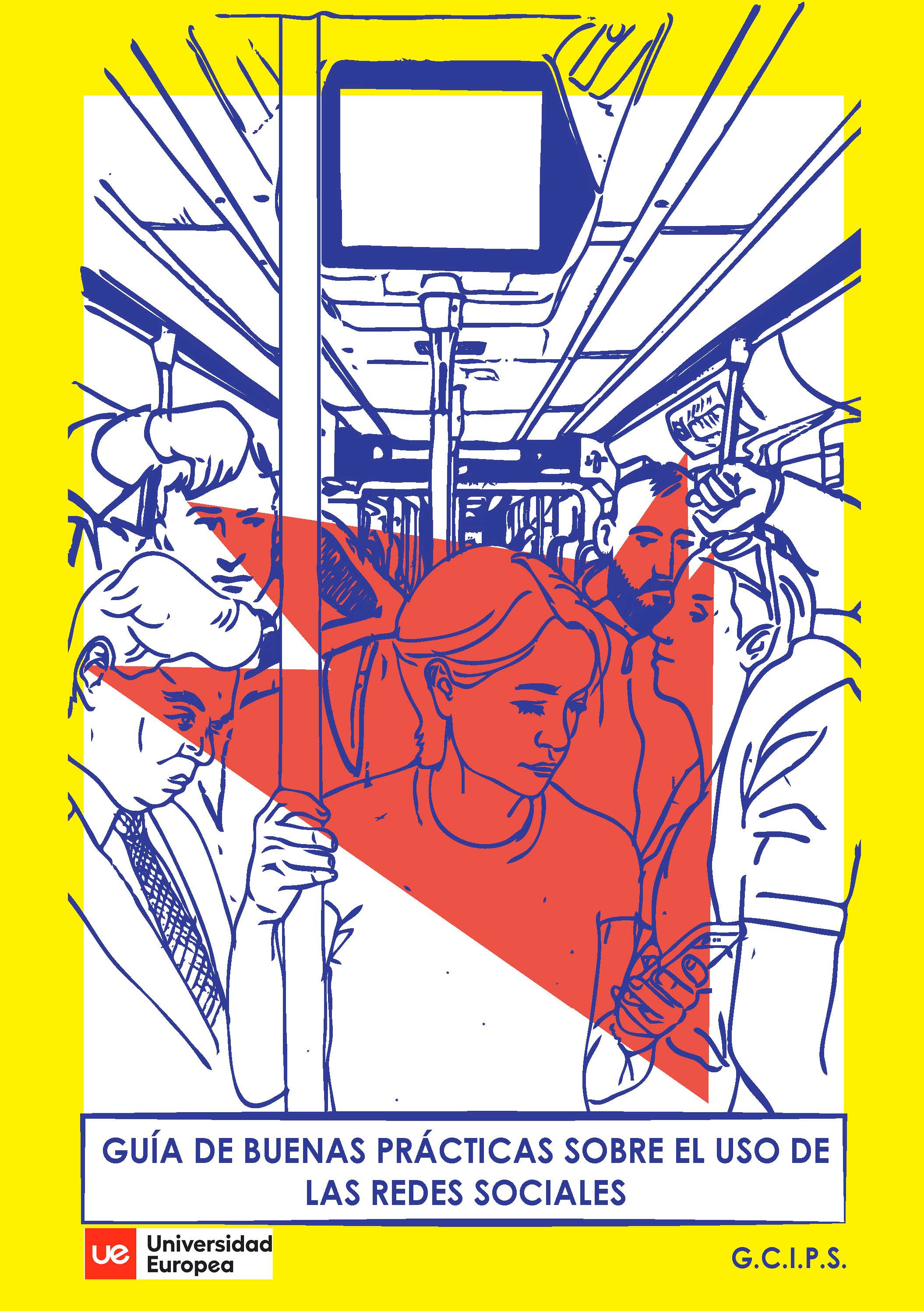 Conclusions (II)
AIDriana’s Guide for Familes
Cover art by Vanessa Abolafio Pérez
24
References
Goffman, E. (1959). The presentation of self in everyday life. Penguin.
Lipovetsky, G. (2016). La estetización del mundo: Vivir en la época del 	capitalismo artístico (2nd ed.). [The aesthetisation of the world. 	Living in the era of artistic capitalism]. Anagrama.
Pink, S., Horst, H., Postill, J., Hjorth, L., Lewis, T. & Tacchi, J. (2016). Digital 	Ethnography. Principles and Practice. Sage.
25
Thank you!
Questions?
Contact
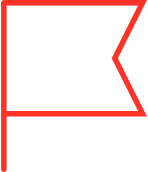 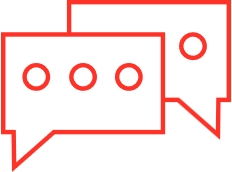 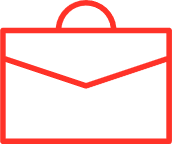 Jorge Ramiro Pérez Suárez
GCIPS
Corresponding hours: 
8 am-6pm
jorgeramiro.perez@universidadeuropea.es
Twitter: @jramiroperez
Instagram: jorge_ramiro
Facebook: @jramiroperezprofe
Twitter: @GCIPS1
Instagram: gcipsue
27